Novel 
Building Blocks 
of the Week
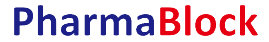 PBU4444
PBZL608
PBZ4365
PBZ4366
PBZ4604-1
PBJLD0182
PBZ0418
PBB0342
Novel 
Building Blocks 
of the Week
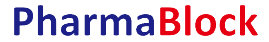 PBU4490-1
PBB0451
PBLL101231
PBXAA1172
PBWBD0149-1
PBLJ18244
Novel 
Building Blocks 
of the Week
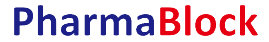 PBU5126
PBJL807
PB97776-5
PBU4336
PBU4897
PBZ2925
PBU4948
PBJL830
Novel 
Building Blocks 
of the Week
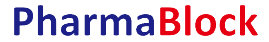 PBW0564
PB92574
PBTEN15550
PBZ3086-1
PBZ3428-1
PBU4686
PB97538
Novel 
Building Blocks 
of the Week
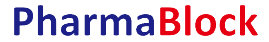 PBWP003-1
PBWW075
PBU5106
PBJL100396
PBZ0388
PBTEN18449
PBN20121156-9